Bearing Manufacturing India
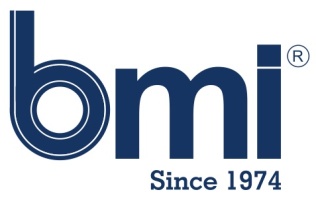 Презентация компании
09/2023
Компания, сертифицированная по стандарту ISO 9001 
Широкий ассортимент продукции в одном месте … 
Бренд, которому доверяют с 1974 года
1
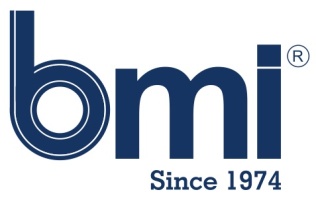 Повестка дня
Дальновидность
Предыстория и ключевые факты
Философия успеха BMI
Ассортимент продукции
Производство / Процесс обеспечения качества
Обслуживаемые отрасли
Клиенты и местоположения
2
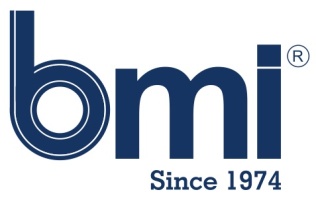 40                 летний опыт работы
Экспорт в более чем 20 стран
3                     награды от EEPC за лучший экспорт
Более 2000 типоразмеров на складе
Численность сотрудников более 100
Второе поколение в семейном бизнесе
Крупнейший экспортер подшипников для малого и среднего бизнеса из Индии
3
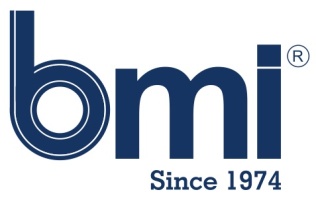 Дальновидность
Мы хотим, чтобы нас признали одним из самых “надежных” поставщиков для наших клиентов
Достигать 15 миллионов долларов к 2024 году
Мы хотим открыть местную компанию в США и Европе, чтобы лучше обслуживать клиентов в этом регионе 
Стать предпочтительным поставщиком всех роликоподшипников из единого источника 
Использовать наши обширные технические знания для решения проблем клиентов экономически эффективным способом
Открыть субсидируемый центр лечения рака для нуждающихся
4
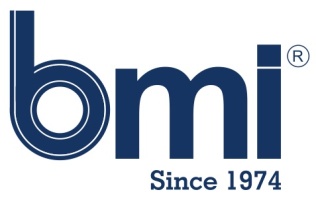 Церемония награждения за экспорт в 2015 году
5
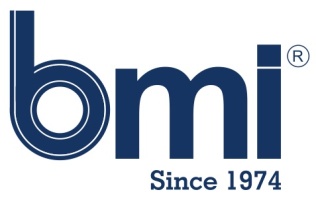 Сертификат экспортной премии 2015
6
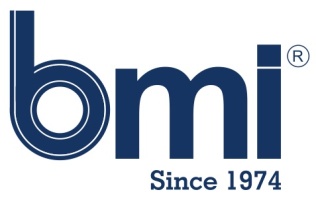 Церемония награждения за экспорт в 2016 году
7
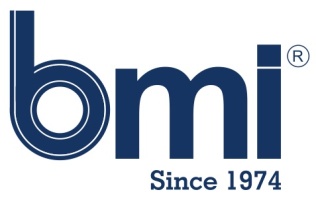 Сертификат экспортной премии 2016
8
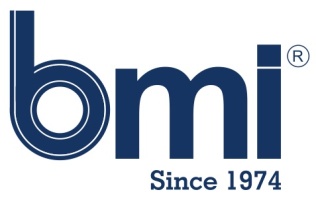 Церемония награждения экспортеров 2019
9
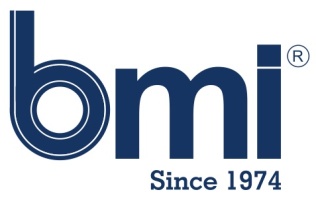 Сертификат экспортной премии 2019
10
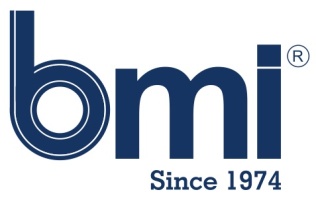 Export Award Ceremony 2020
11
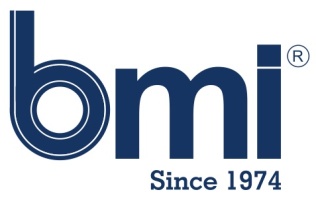 Export Award Certificate 2020
12
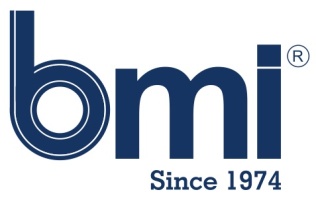 История компании BMI
13
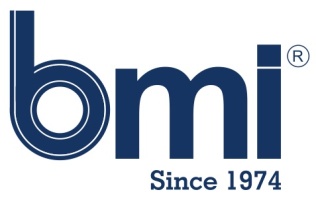 Состовляющих успеха
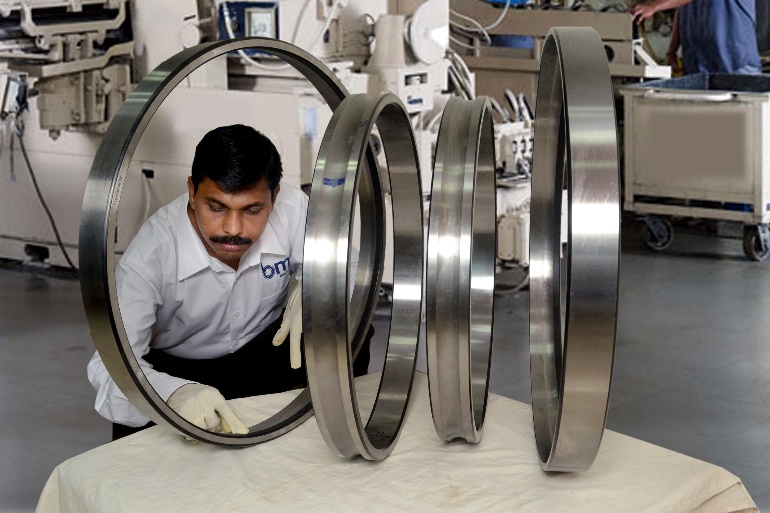 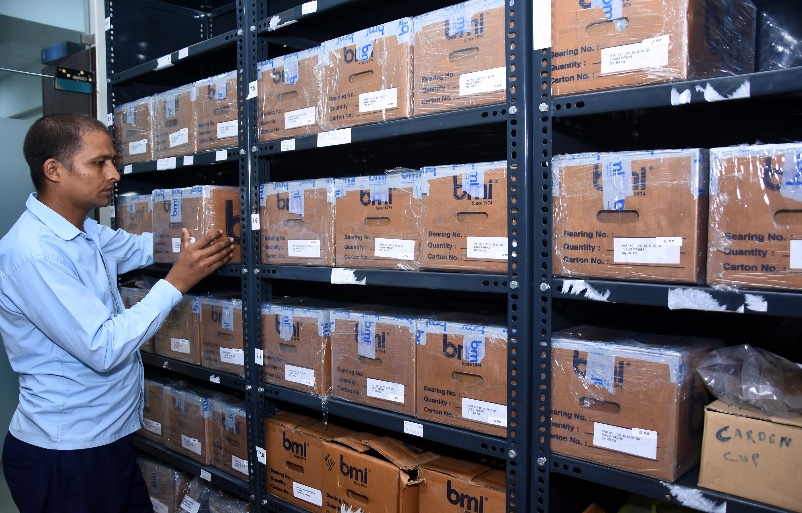 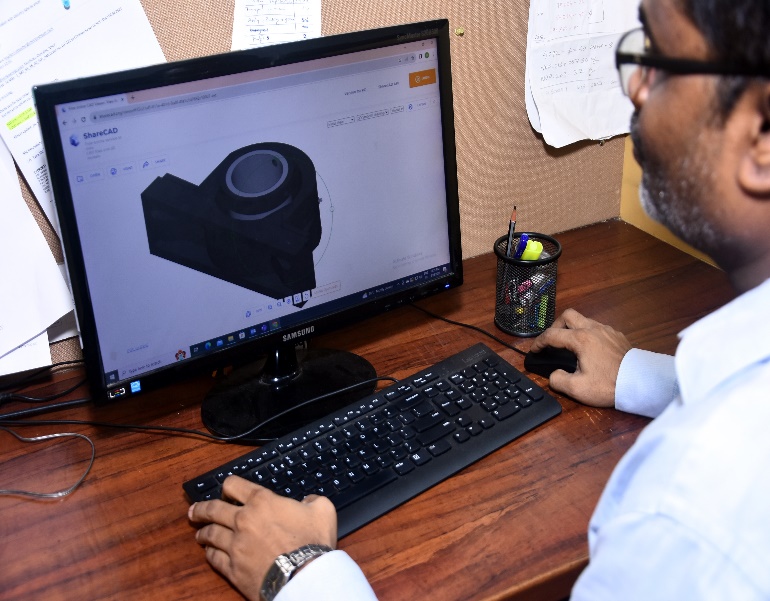 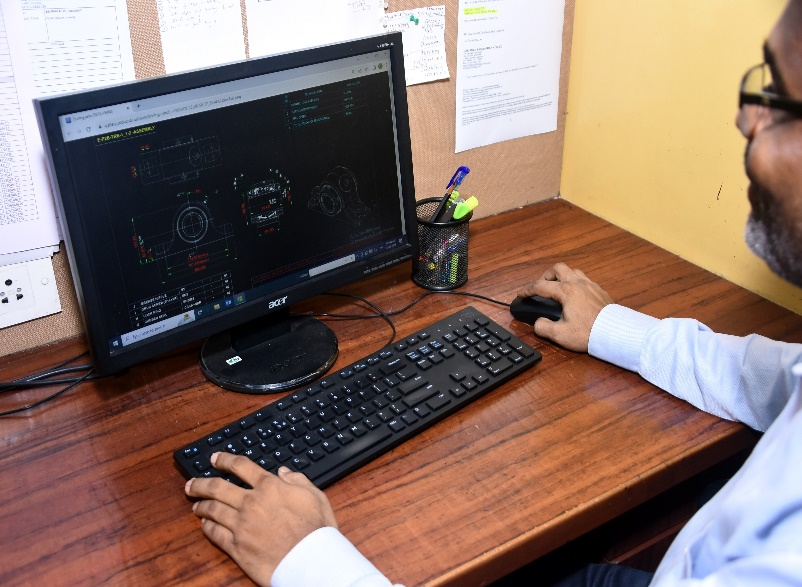 Бренд, пользующийся доверием с 1974 года
14
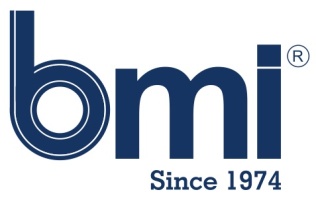 Подробная информация о продукте…
Внутреннее / наружное кольцо
Производственная мощность
Шарикоподшипники 
150 000 штук в месяц 

Роликоподшипники
 125 000 в месяц
SAE 52100 с контролем содержания кислорода менее 15 частей на миллион
SAE 8620 по запросу 


Используемые материалы сепаратора варьируются от CRCA, латуни, бронзы и полиамида в соответствии со спецификацией
Материал стального сепаратора согласно IS 4397 
Материал латунного сепаратора согласно DIN 17660

Минимальное отверстие : 10 мм 
Максимальное отверстие : 500 мм
Материал сeпаратора
Размерные характеристики
15
[Speaker Notes: Change picture to ZNL bearing]
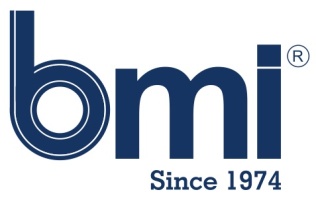 Рынки
16
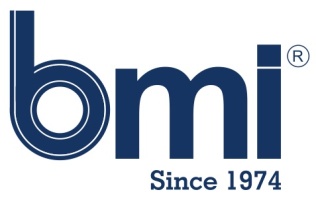 Продукты
17
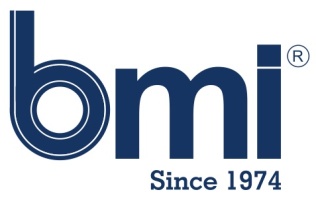 Ассортимент продукции..
Прочие продукты
ОСНОВНЫЕ ПРОДУКТЫ
Опорный подшипник с адаптером
Угловой контактный
Герметичный сферический
Сферический
Конический
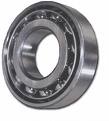 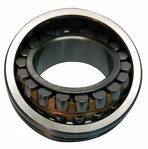 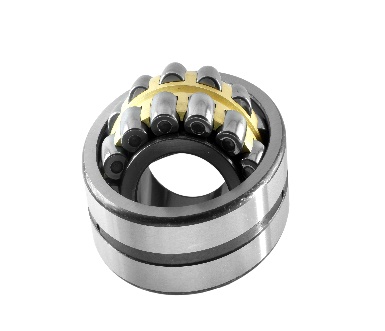 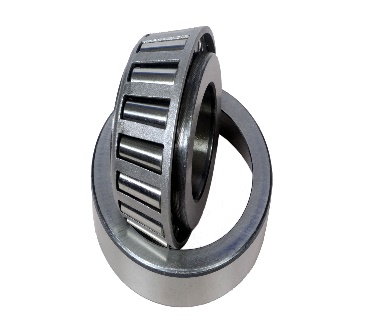 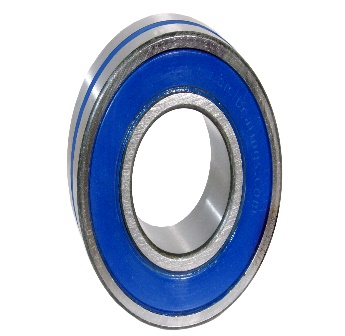 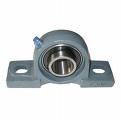 С глубокой канавки
Двойные конусы
Тип E Trb
Цилиндрический
Серия S2000
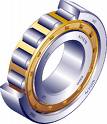 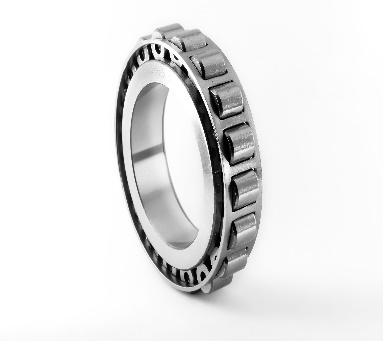 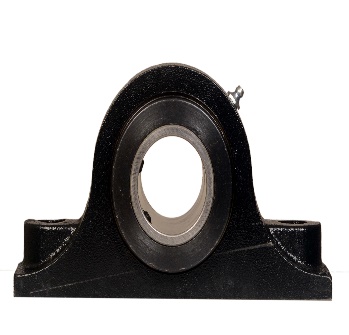 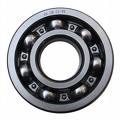 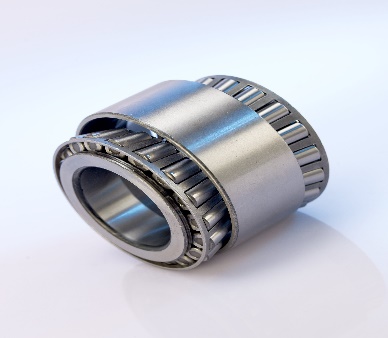 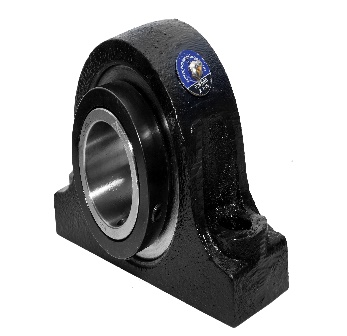 Широкий ассортимент продукции в одном месте …
18
[Speaker Notes: Change pictures from Maheshbhai PPT]
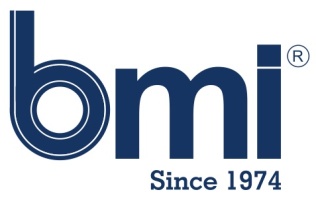 Серия продуктов
Spherical Roller
Сферический ролик
21304 to 21318            22205 to 22240                            22308 to 22334 
23020 to 23060            23120 to 23134                            23218 to 23230 
24020 to 24040            24120 to 24130 
Доступен с зазором C2, C3 и C4 
Отверстие K, конструкция, эквивалентная FAG типа E, 2RS и латунный сепаратор по запросу 
Производственная мощность – 60 000 штук в месяц
Конический ролик
Spherical Roller
30202 to 30230                           32205 to 32232                           32303 to 32322
31303 to 31320                           32004 to 32040                           30302 to 30322 
33008 to 33022                           33108 to 33122                           33205 to 33220 
Двойная чашка (TDO) и двойной конус (TDI)
EL, LL, L, LM , M, HM, H, HH, EH
Комплект 401-Комплект 444 комплектов колесных подшипников 
Взаимозаменяемые дюймовые конические роликоподшипники
Производственная мощность – 160 000 шт. в месяц
19
[Speaker Notes: Change numbers from CD series]
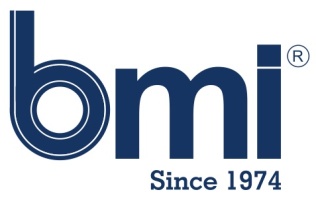 Серия продуктов
Цилиндрич-еские подшипники
Spherical Roller
N, NJ, NU, NUP
Серии NCF и SL
Производственная мощность – 25 000 штук в месяц
Угловой контактный подшипники
Серии 72, 73, 32 и 33 доступны в ZZ и 2RS 
Серии ALS и AMS
Упорные шарикоподшипники
Spherical Roller
серий 511,512,513 и 514. Серии FT, LT и XLT
Латунный сеператор доступен по запросу
Самоустанавливающиеся
Spherical Roller
Серии 12,13,22 и 23
Серии RL и RM
С глубокой канавки
Spherical Roller
Серии 12,13,22 и 23
Серии RL и RM
Spherical Roller
Подшипнковые узлы
Серии UC, UCP, UCF и SB 
Серии S& XLJ
20
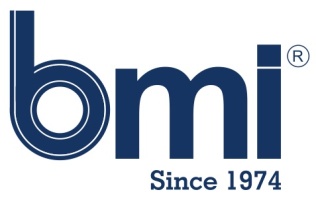 НЕСТАНДАРТНЫЙ / ИЗГОТОВЛЕННЫЙ НА ЗАКАЗ / СПЕЦИАЛЬНЫЙ ПОДШИПНИК
Для планетарных коробок передач
Комбинированные подшипники
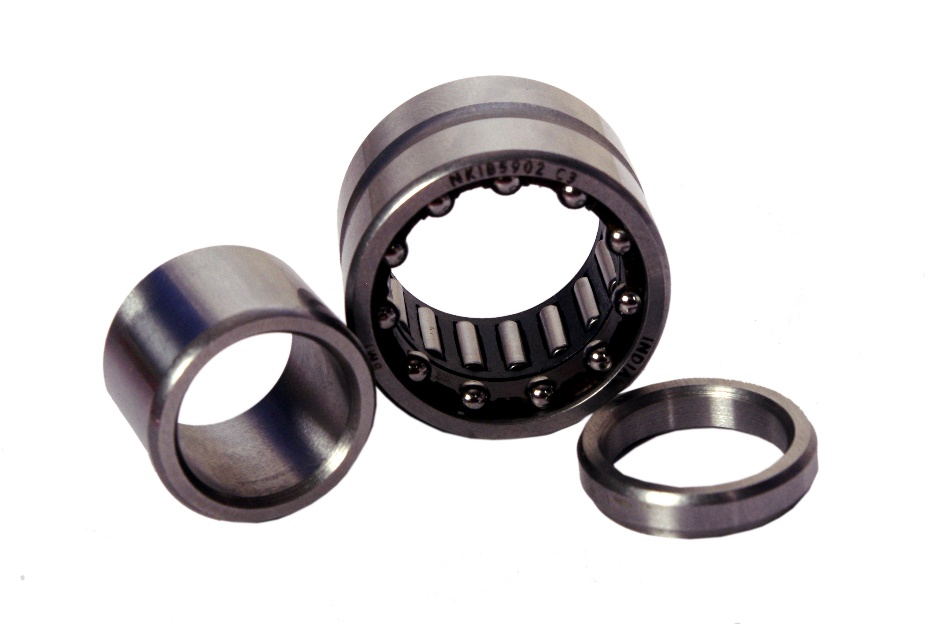 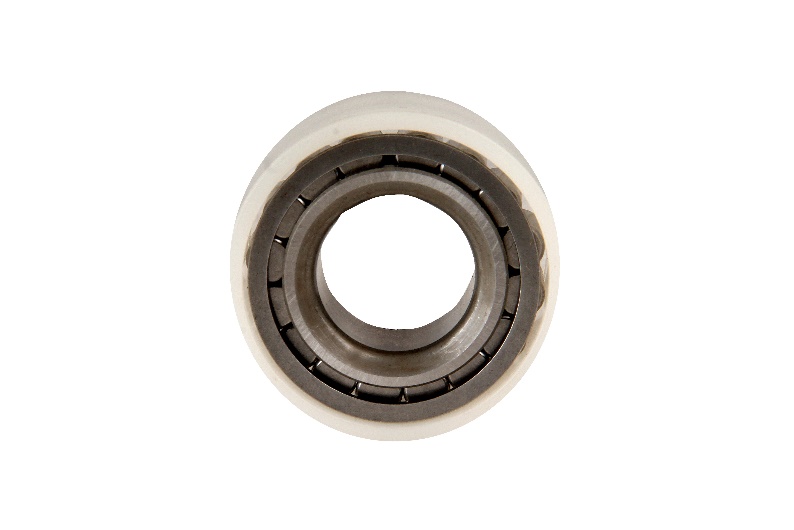 21
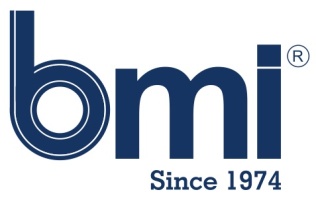 СПЕЦИАЛЬНЫЕ ПОДШИПНИКИ ДЛЯ СТАЛЕЛИТЕЙНЫХ ЗАВОДОВ
АГЛОФАБРИКИ СТУПИЧНЫХ ПОДШИПНИКОВ
ОПОРНЫЙ РОЛИКОПОДШИПНИК
ПОДШИПНИКИ ВЫРАВНИВАТЕЛЯ
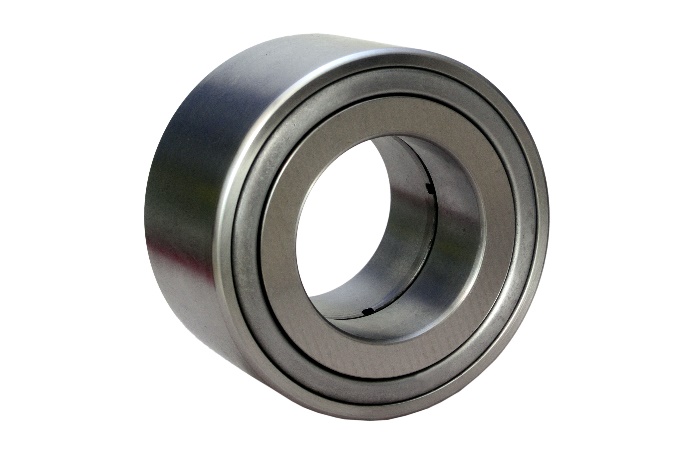 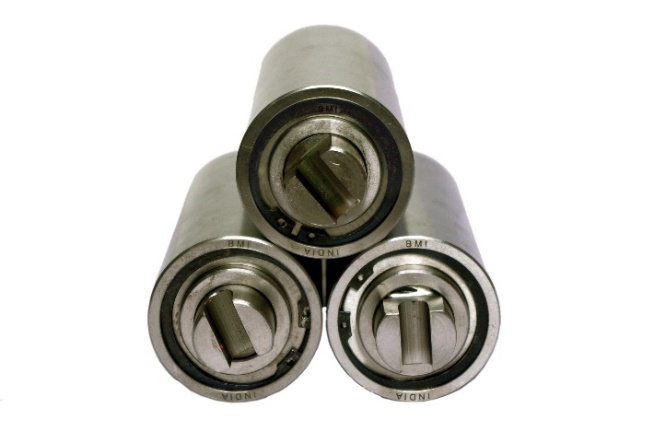 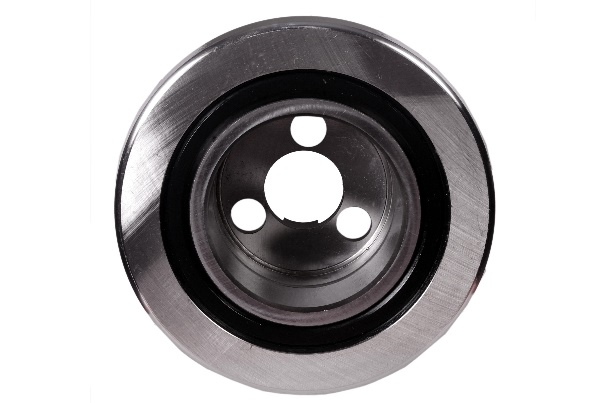 ПРУЖИННЫЕ ПОДШИПНИКИ
CARB ПОДШИПНИКИ
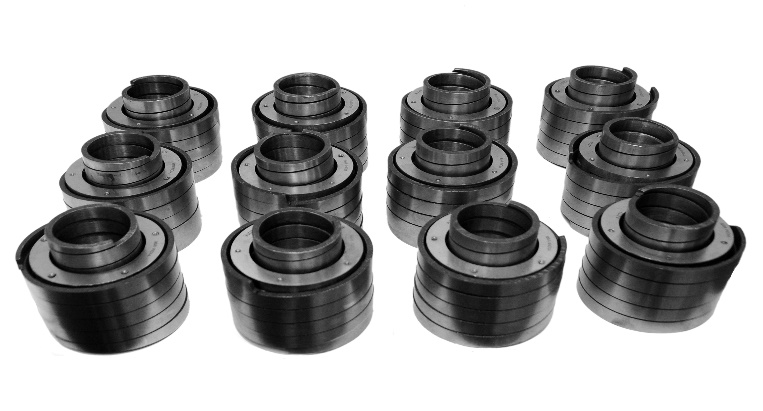 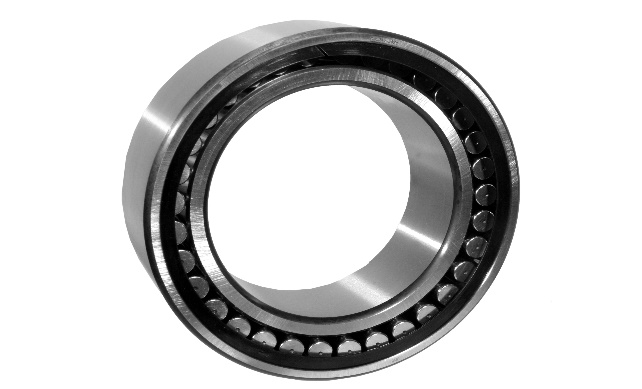 22
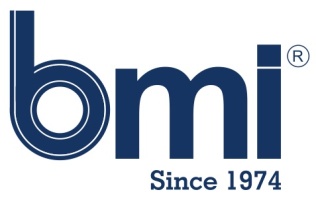 Специальные подшипники для бетоносмесителей
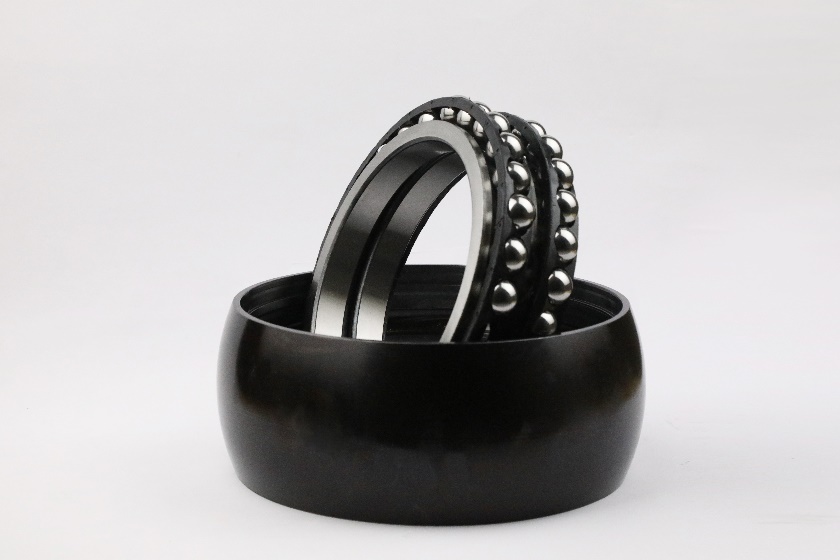 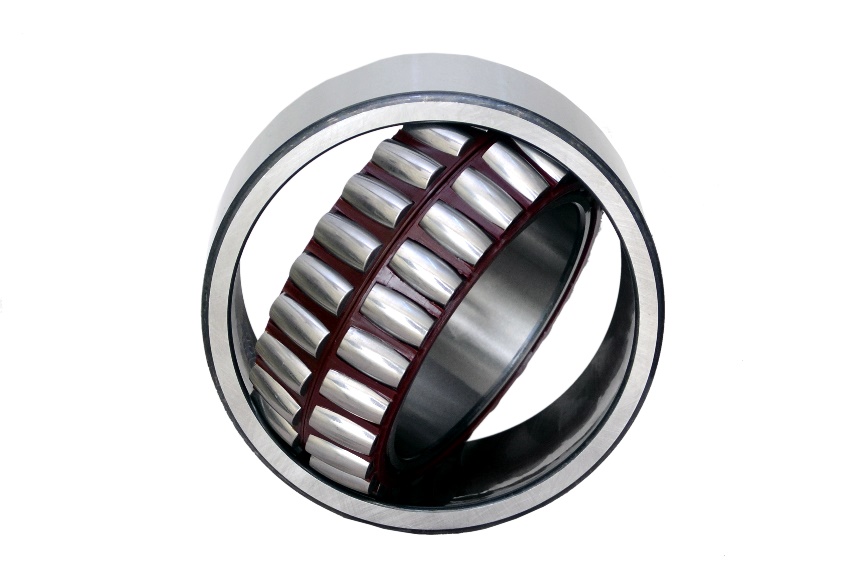 23
Коррозионностойкие опорные подшипники
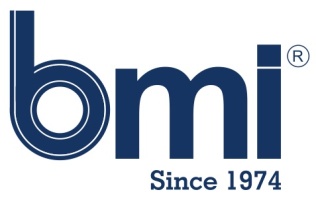 Специальное покрытие корпуса для защиты от коррозии
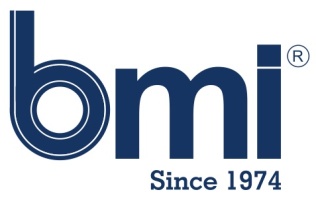 ФЛАНЦЕВЫЙ КОРПУС CSPF 205
Широко используется в пресс-подборщиках и других сельскохозяйственных машинах

Повышенная коррозионная стойкость ввиду оцинкованной листовой стали
25
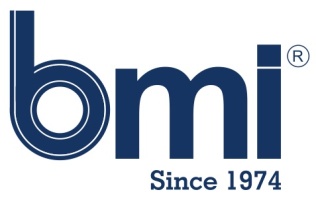 Корпусные подшипниковые узлы
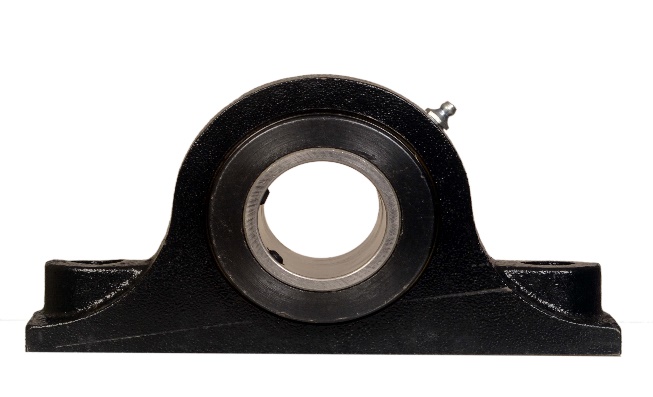 Spherical Roller
Сферические узлы
Узлы, размещенные на сферических роликоподшипниках
Эквивалентная серия Dodge S2000
Серия SKF SYR
Linkbelt серии PB22000
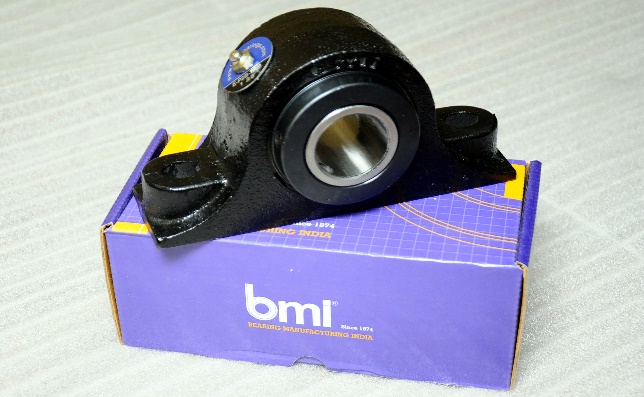 Конические узлы
Узлы с коническими роликоподшипниками (тип E)
Эквивалентная серия Dodge P2B-E
Серия SKF SYE
Linkbelt PEB22000Series
26
[Speaker Notes: Change numbers from CD series]
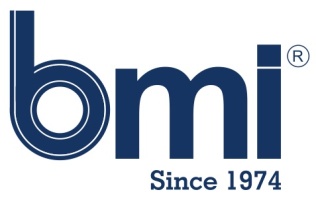 Карданные чашки
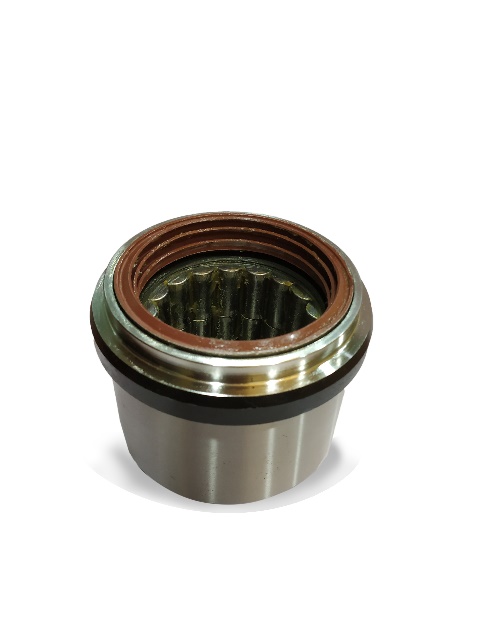 УТП
Ролики с логарифмической головкой для оптимального распределения нагрузки 
Закаленные чашки из материала корпуса 16MnCr5 
Холодная ковка для увеличения срока службы и производительности
27
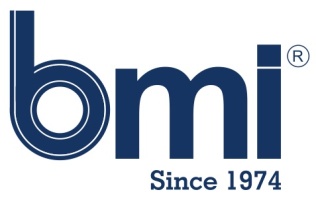 Подшипники с токовой изоляцией
УТП
Меньшие партии 

Более быстрая доставка 

Изоляция до 3000 В
28
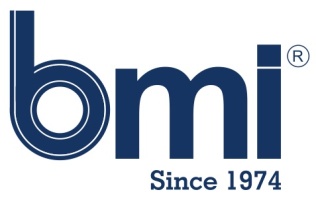 Подшипники с твердой смазкой
УТП
Применение в пищевой промышленности

Более быстрый оборот 

Меньшие партии
29
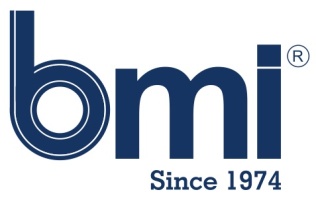 Оборудование для контроля качества..
Мы осуществляем контроль качества в процессе производства.
30
[Speaker Notes: Change from Maheshbhai PPT]
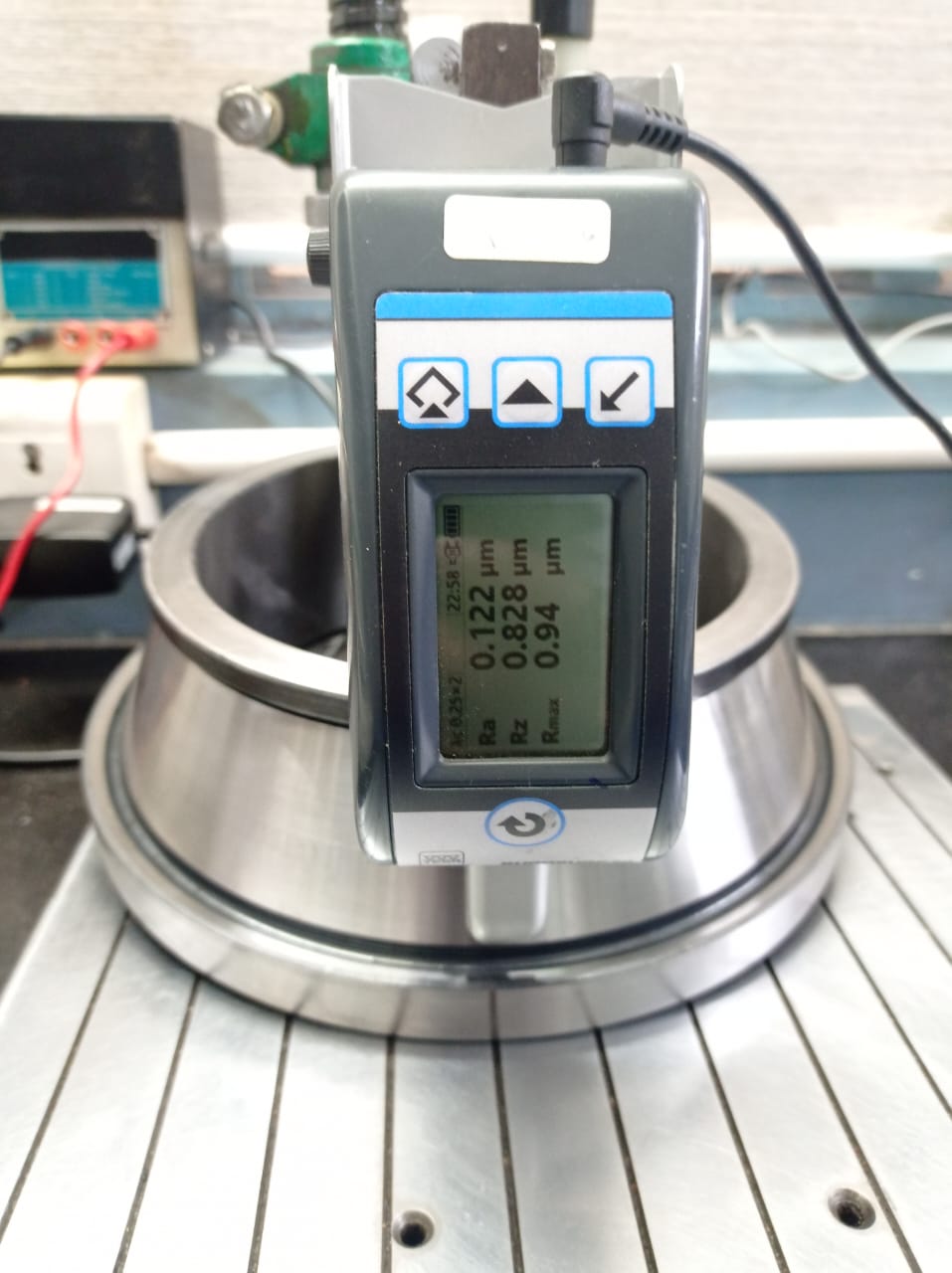 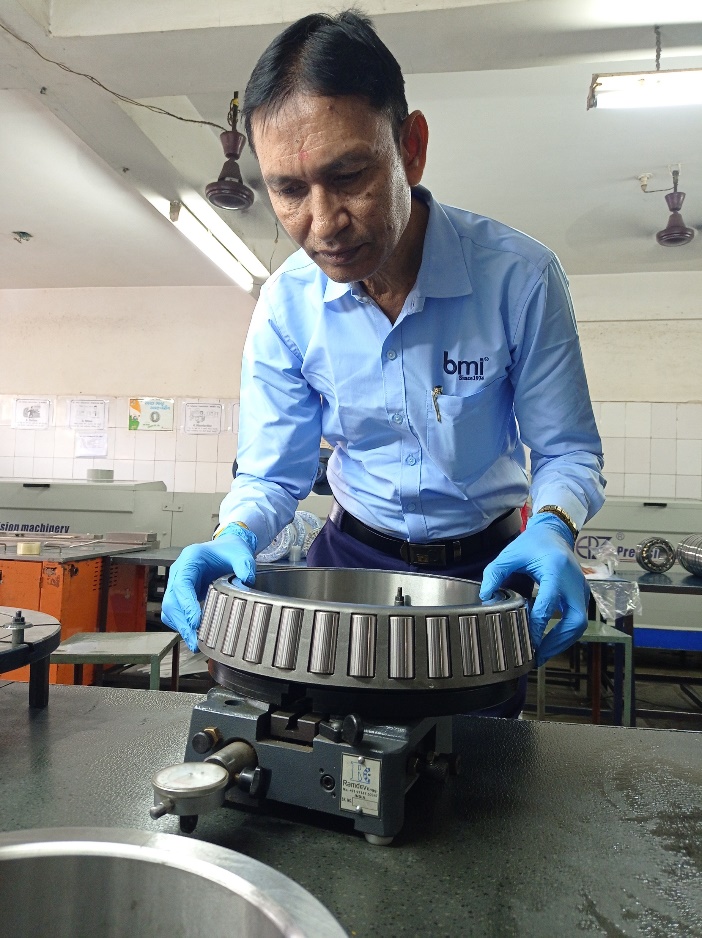 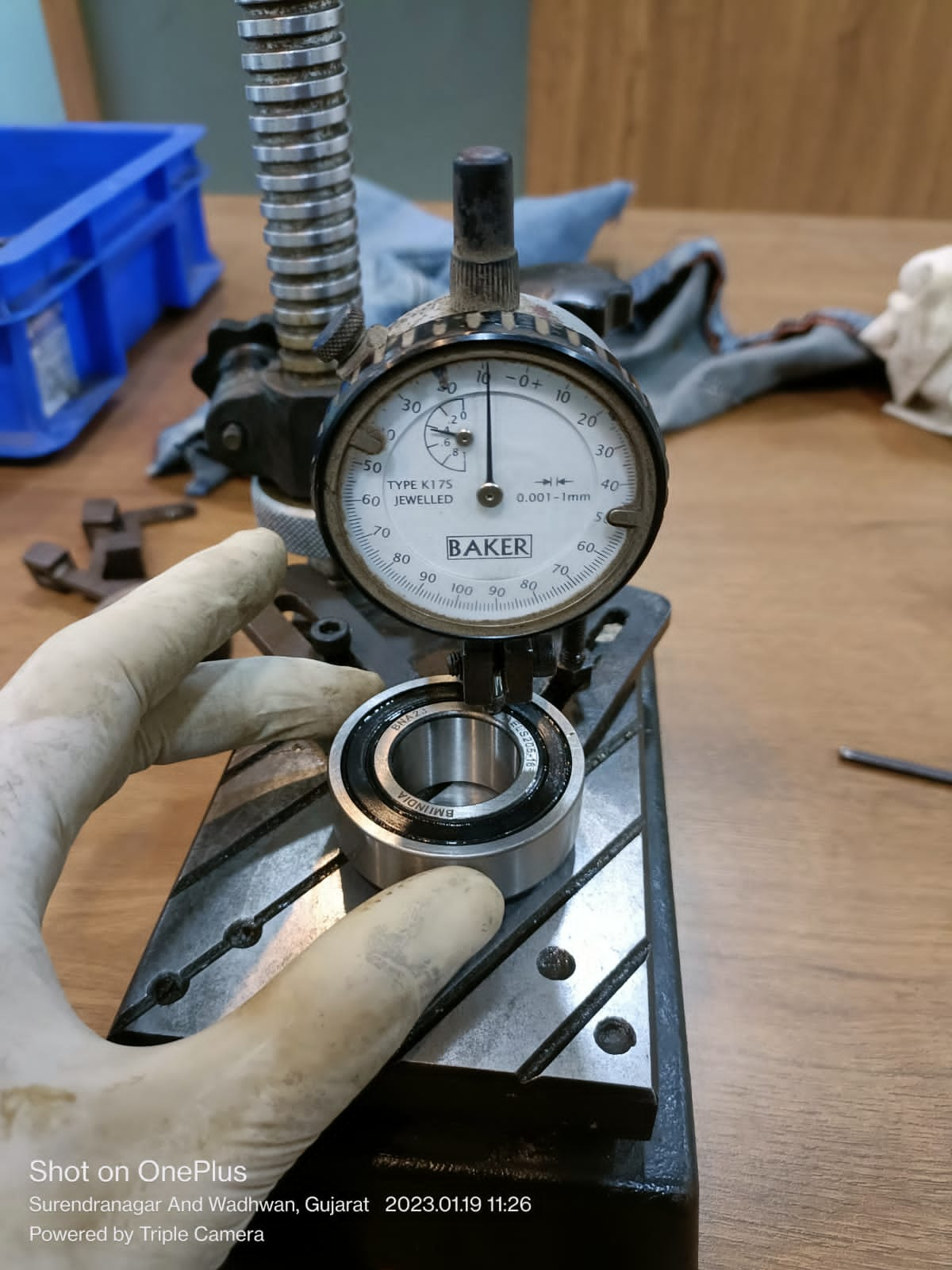 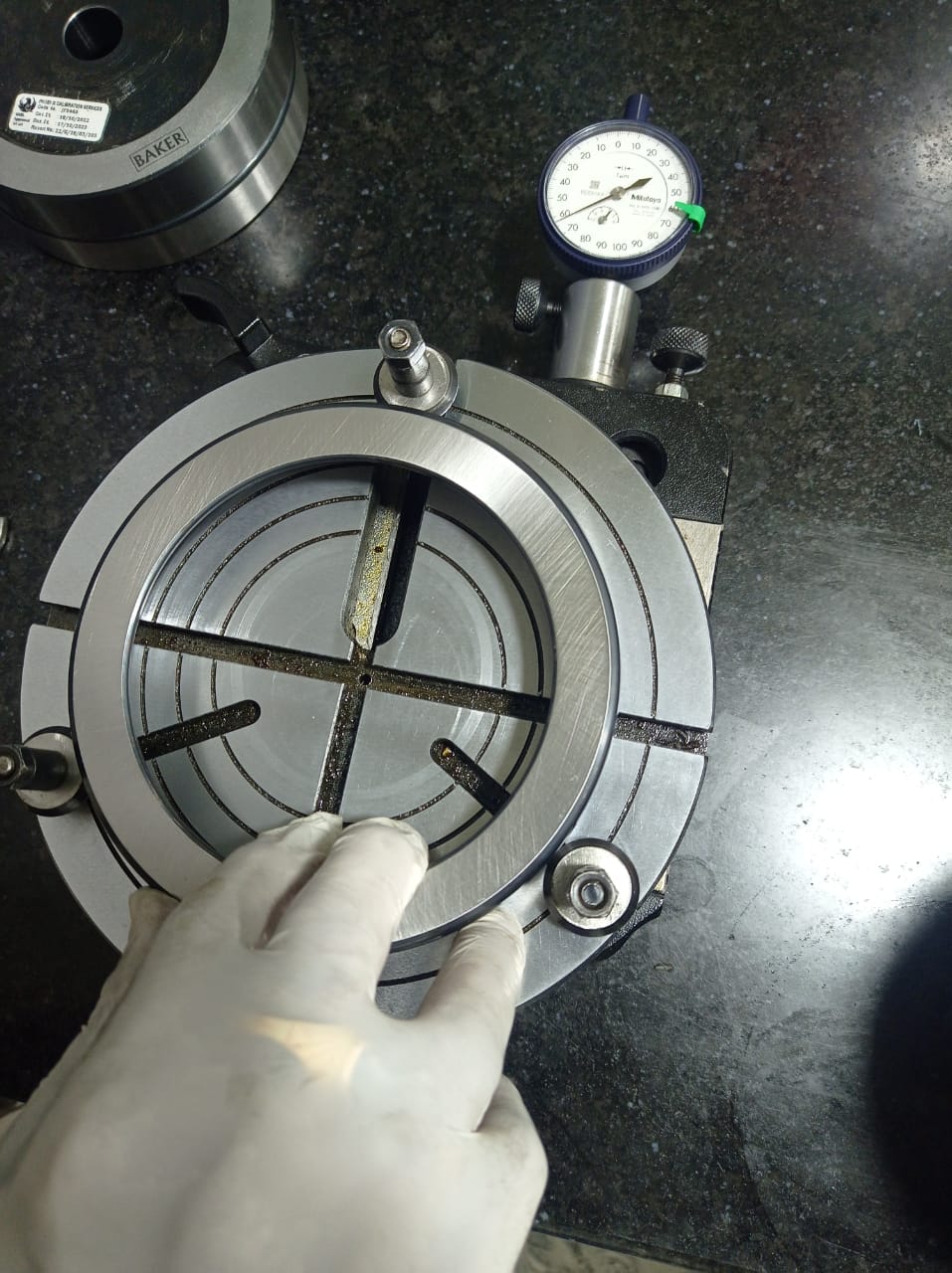 31
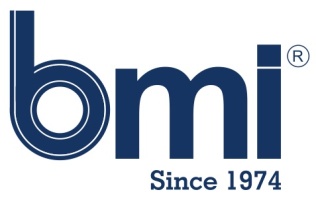 Процесс контроля качества
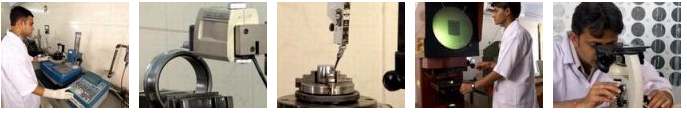 Исходный материал
Токарная обработка
Термообработка
Торцевая шлифовка
OD/ID
Шлифование
Отверстие
Сепаратор
Ролики
Размерный 
Твердость 
 Микро-структура
Трещины 
Микро-структура  
Состав
Примеси
Химический анализ
Твердость 
Трещина
Микро-структура
 Размер  
Испытание на падение
Размер 
Параллель-
  -ность
 Визуальная 
Плоскостность
Шероховатость
Размер
Овальность – 2 пт, 3 пт 
Округлость
Шерохова-тость
Размер
Конусность  
Округлость
Овальность
-2 pt.
Концентричность
Габаритные размеры  
Поплавок 
Перемещене ролика
Размер 
Овальность– 2 pt, 3 pt.
Округлость
Шероховатость
32
[Speaker Notes: Change pictures from Maheshbhai PPT]
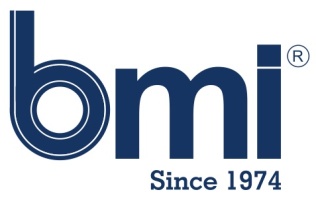 Специальные конусы от BMI
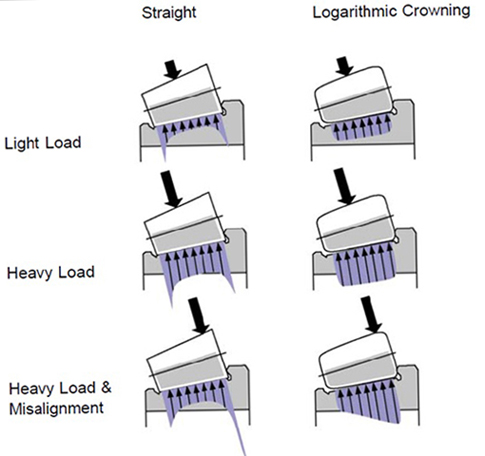 [Speaker Notes: OEM CLIENTS OF INDIA]
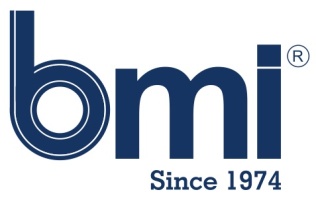 Прослеживаемость
Готовый подшипник – тип, код месяца и года выпуска
Номер заказа на сборку
Сепаратор
Ролик
Внутреннее кольцо
Наружное кольцо
Production: Work Order  Number
Production: Work Order  Number
Store: Material Inward Number  (After HT)
Store: Material Inward Number  (After HT)
Store: GR Number
Store – GR Number
Job Work for HT: JO Number & GR Number
Job Work for HT: JO Number & GR Number
Vendor: PO Number
Vendor: PO Number
Vendor: PO Number
Vendor: PO Number
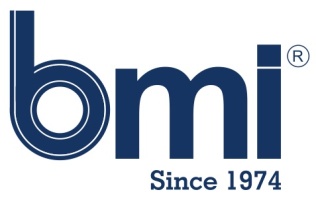 Справочник потребителя...
Redlands Ashlyn Motors               Agromehanika, d.d 	       McHale – Ireland





JS Agro               Dharanee  Agrovatoar    Bull Agro Implements      Jaysan Agri Industrial
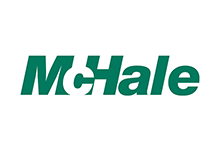 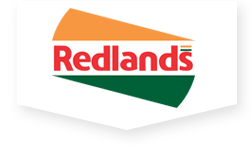 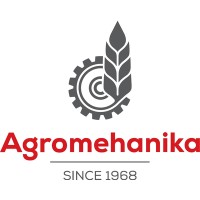 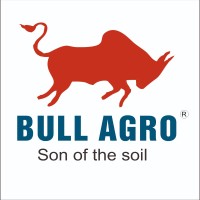 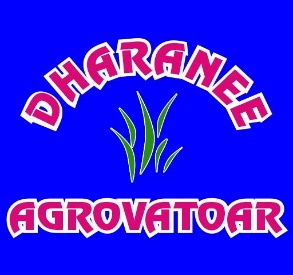 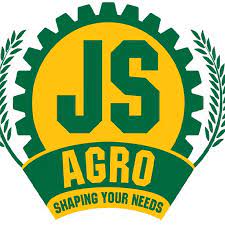 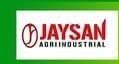 35
[Speaker Notes: Put]
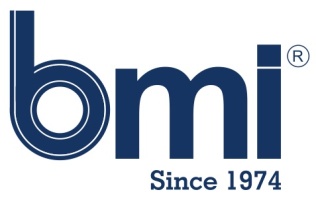 BMI обслуживает широкий спектротраслей вторичного рынка...
Обслуживаемые области применения
Промышленное оборудование
Коробки передач 
Электродвигатели 
Сталелитейные заводы 
Нивелиры 
Строительное Оборудование 
Трактор 
Трактор 
Тяжелых конвейеров 
Нефти и газа
36
[Speaker Notes: Put]
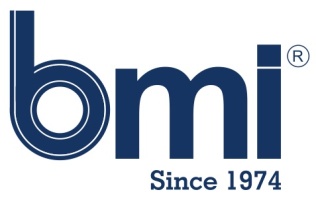 Упаковка
Индивидуальные коробки и картонная упаковка
Поддоны
37
Вы ищете надежного партнера по производству подшипников в Индии?


Свяжитесь с нами!
38
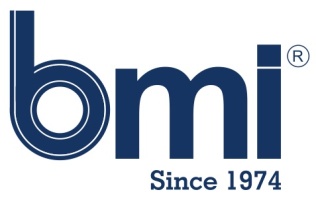 Контакты
HEAD QUARTERS
A206, Flying Colours, 2nd Floor,
Above Croma Showroom, 
P. D. U. Marg, Mulund – West
Mumbai – 400 080
Tel.: +91 22 2564 0000
        +91 9987007699
Email: sales@bmibearings.com
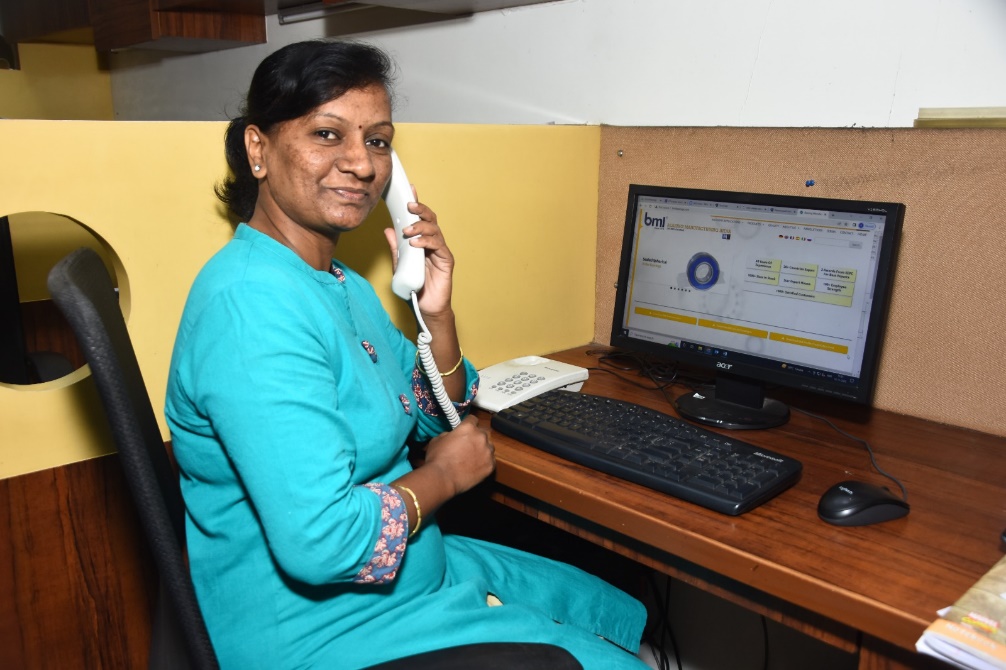 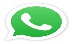 North America Office
BMI Bearings USA Inc. 
525 N Tryon St, Charlotte, NC 28202
Phone: 1 408 242 2499 / 832.220.0255
Email – usa@bmibearings.com
39
Благодарю вас 
 за ваше внимание!
40